Wettbewerbsarbeit, Facharbeit, Besondere Lernleistung
Möglichkeiten zur Verbindung von außerschulischem Wettbewerb und innerschulischem Anforderungsprofil

Kai Willig, RFB Geschichte Westpfalz
I Anspruch und Zielsetzung
Facharbeit und BLL
Wettbewerbsarbeit
Förderung von selbstständigem Forschen und Lernen

Vermittlung grundlegender Arbeitstechniken für spätere wissenschaftliche Darstellungen

Vorbereitung auf Hochschularbeitsweisen

Erfahrung mit längerfristigem Zeitmanagement

Vorbereitung auf mündliche Prüfungssituationen
Interesse für die eigene Geschichte wecken

Selbstständigkeit fördern und Verantwortungs-bewusstsein stärken

forschendes Lernen  als zentrales Anliegen               

lebensweltlicher Bezug

Gegenwartsbezug
Wettbewerbsarbeit
Facharbeit und BLL
Schüler unterbreiten einen Themenvorschlag; Interesse, pers. Betroffenheit

Thema ist unterrichts-unabhängig

Forschen und Untersuchen im wissenschaftspropädeu-tischen Sinne: zu bewältigen mit einem begrenzten Umfang an Sekundärliteratur
Vorgabe von Thema und Aufgabe


Bindung an familiäres, lokales, regionales Umfeld

Suchen und Sammeln in der Umgebung: Familie, Nachbarschaft, Bibliotheken, Archive, Dokumente aus pers. Besitz, Geschichtsvereine
II Form und                                                                                                                                                                                                                                                                                                                                                                                                                                                                                                                                                                    Rahmenbedingungen
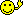 Wichtig: Erzielte Preise sind für die Note von BLL und FA nicht entscheidend.
III Kompatibilität und Konvertierung
Vorteile und Nachteile
Facharbeit
BLL
Anspruch des forschenden Lernens

Seitenzahl 25

bis zu drei Schüler

Einstieg häufig vor Bekanntgabe des Wettbewerbsthemas
                                                                                   
Arbeitsbericht

Zeitfaktor
Anspruch des forschenden Lernens

Seitenzahl 12

bis zu drei Schüler 

Einstiegsmöglichkeit mit Bekanntgabe des Wettbewerbsthemas

Kein Arbeitsbericht

Zeitfaktor
Verknüpfung Facharbeit/Wettbewerbsarbeit (G 9)
Reduktion, Einbringen von Teilen, überarbeitete Kapitel; „12-Seiten-Gebot“


Ausbau der Facharbeit, Vertiefung von Teilaspekten; Arbeitsbericht muss ergänzt werden.


gut geeignet bzgl. der Quantität; Arbeitsbericht muss ergänzt werden. 
36 Seiten + Anhang


Ausbau der Facharbeit, Vertiefung von Teilaspekten; Arbeitsbericht muss ergänzt werden. Thema muss passen!
Verwendung einer in Jahrgangsstufe 11 eingereichten Wettbewerbsarbeit 

Beginn einer Facharbeit als Einzelarbeit mit/nach Bekanntgabe des Wettbewerbsthemas in Jahrgangsstufe 12

Beginn einer Facharbeit als Gruppenprodukt mit/nach Be-kanntgabe des Wettbewerbsthemas in Jahrgangsstufe 12

Verwendung einer Facharbeit        als Wettbewerbsarbeit in Jahrgangsstufe 13
Verknüpfung BLL/Wettbewerbsarbeit (G 9)
Verwendung einer in Jahrgangsstufe 11 eingereichten Wettbewerbsarbeit 

Beginn einer BLL  als Einzel-  arbeit mit Bekanntgabe des Wettbewerbsthemas in Jahrgangsstufe 12

Beginn einer BLL als Gruppenprodukt mit  Bekanntgabe des Wettbewerbsthemas in Jahrgangsstufe 12

Verwendung einer BLL als Wettbewerbsarbeit in Jahrgangsstufe 13
eventuell Reduktion, Einbringen von Teilen, Überarbeitung von Kapiteln


eventuell Ausbau der BLL, Vertiefung von Teilaspekten, neue Aspeke einbringen



notwendige  Reduktion (75 Seiten + Anhang!) Einbringen von Teilen, Überarbeitung von Kapiteln



Umgestaltung, eventuell Ausbau der BLL, Vertiefung von Aspekten; Arbeitsbericht vorhanden, Thema muss passen!
Informationen:
Mainzer Studienstufe. Handreichung Arbeitsformen in der gymnasialen Oberstufe (MBWWK 2011)

Mainzer Studienstufe. Informationen für Schülerinnen und Schüler. Abitur 2014 (MBWJK)

Landesverordnung über die gymnasiale Oberstufe (Mainzer Studienstufe) vom 21. Juli 2010, § 4

Verwaltungsvorschrift zur gymnasialen Oberstufe in Rheinland-Pfalz ( Amtsbl. 2010 S. 306)
Viel Erfolg!!!